Устройстваввода-вывода
Урок информатики в 8 классе.
Базовый учебник - Н.Д.Угринович Информатика, 
учебник для 8 класса М.: БИНОМ

Составитель: Курмалиева Е.Н.
Учитель информатики .
МБОУ «Тулугановская» СОШ
2013 г.
Цели урока:
познакомить учащихся с назначением внешних устройств ввода-вывода информации; 
познакомить учащихся с устройством и принципами работы различных устройств ввода-вывода информации;
способствовать выработке правильной постановке вопросов.
Оборудование:
доска, маркер, учебник, ПК, мышь, клавиатура, сканер, микрофон, фото – видеокамера, принтер, графопостроитель, монитор, колонки.

Тип урока: 
изучение новой темы.
Все устройства которые используются компьютером можно разделить на два типа:

	Устройства		 Устройства
 		ввода			      вывода
	 информации. 		информации
Устройства ввода информации
Устройства ввода информации  - это устройства, которые переводят информацию с языка человека на машинный язык. 
Разделяются на:
Устройства ввода текстовой информации
Устройства ввода графической информации
Устройства ввода звуковой информации
Указательные (координатные) устройства
Устройства ввода текстовой информации
Клавиатура – клавишное устройство для ввода числовой и текстовой информации; 
Стандартная клавиатура содержит:
1) набор алфавитно-цифровых клавиш;
2) дополнительно управляющие и функциональные клавиши;
3) клавиши управления курсором;
4) малую цифровую клавиатуру
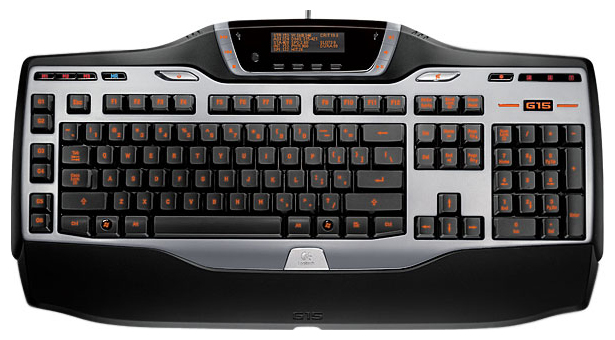 Устройства ввода графической информации
Сканер – устройство ввода и преобразования в цифровую форму изображений и текстов. 
Существуют планшетные и ручные сканеры.
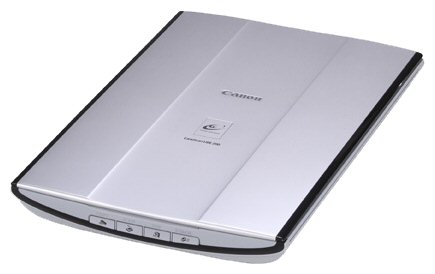 Устройства ввода графической информации
Графический планшет это устройство для ввода рисунков от руки непосредственно в компьютер. 

Состоит из пера и плоского планшета, чувствительного к нажатию или близости пера. 
Также может прилагаться специальная мышь.
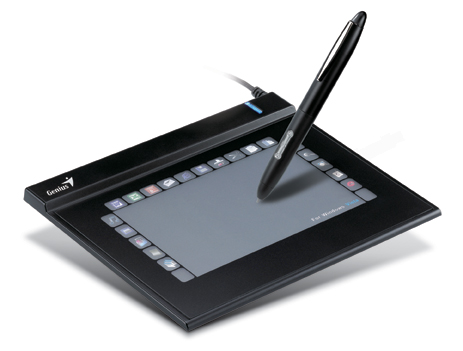 Устройства ввода графической информации
Цифровые камеры  – формируют любые изображения сразу в компьютерном формате.  Существует два типа камер: фото и видео камеры.
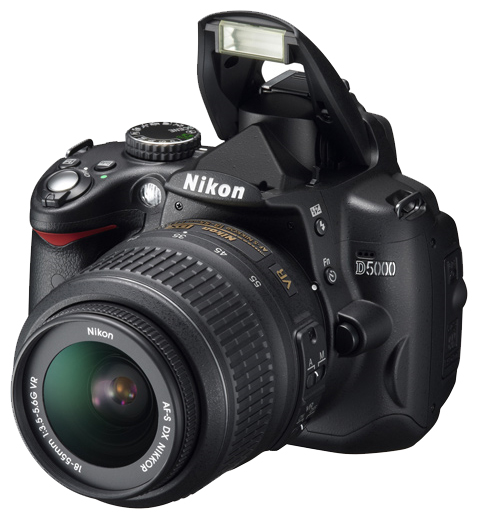 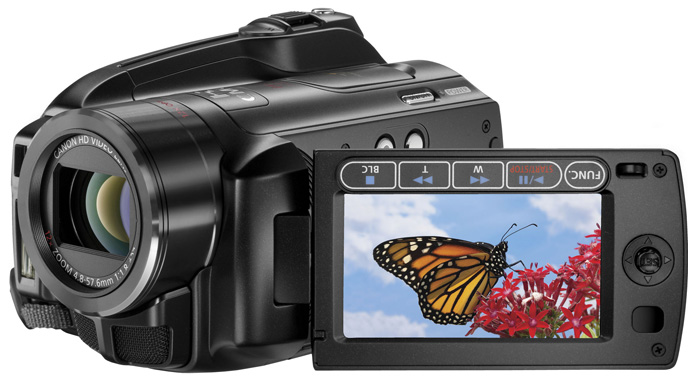 Устройства ввода звуковой информации
Микрофон – предназначен для ввода  звуковой информации. Звуковая карта                  преобразует  звук из аналоговой формы в цифровую.
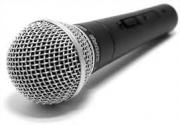 Указательные (координатные) устройства
Координатные устройства ввода - манипуляторы для управления работой курсора (Мышь, Трекбол,  Джойстик)
Джойстик – манипулятор для управления электронными играми
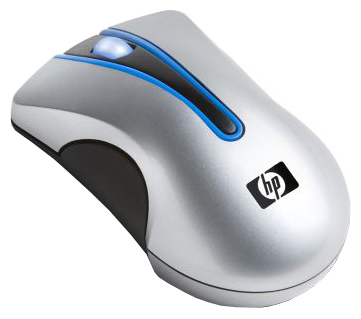 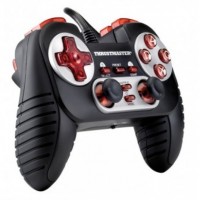 Устройства вывода информации
Устройства вывода информации - это устройства, которые переводят информацию с машинного языка в формы, доступные для человеческого восприятия. 
Разделяются на:
Устройства вывода визуальной информации
Устройства вывода звуковой информации
Устройства вывода визуальной информации
Монитор (дисплей) - универсальное устройство визуального отображения всех видов информации
Различают алфавитно-цифровые и графические мониторы, а также  монохромные мониторы и мониторы цветного изображения - активно-матричные и пассивно-матричные жидко – кристаллические мониторы
1) мониторы на базе электронно-лучевой трубки (CRT). 
2) жидкокристаллические мониторы (LCD)
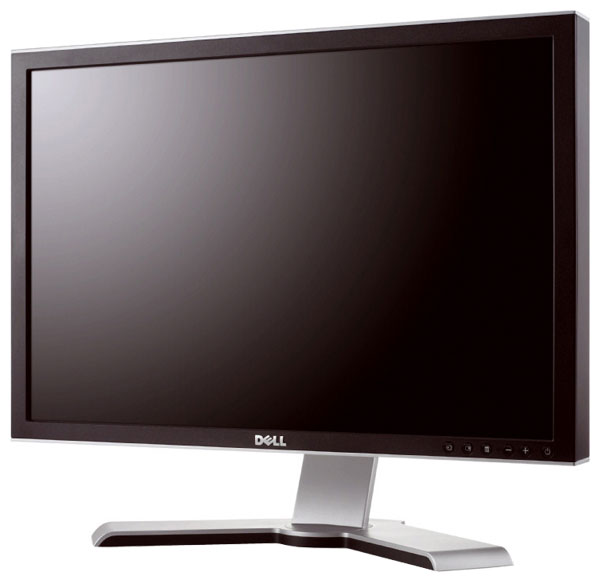 Устройства вывода визуальной информации
Принтер – устройство для вывода информации в виде печатных копий текста или графики. 
Существуют:
Лазерный принтер 
Струйный принтер 
Матричный принтер
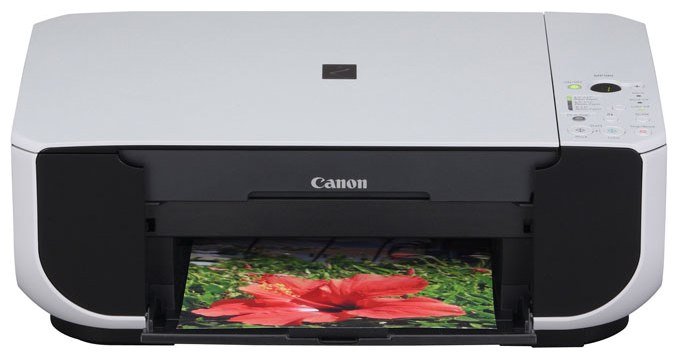 Устройства вывода визуальной информации
Плоттер (графопостроитель) – устройство, которое чертит графики, рисунки и диаграммы под управлением компьютера. Изображение получается с помощью пера.
 Используется для 
получения сложных
 конструкторских чертежей, 
архитектурных планов, 
географических и 
метеорологических карт,
 деловых схем.
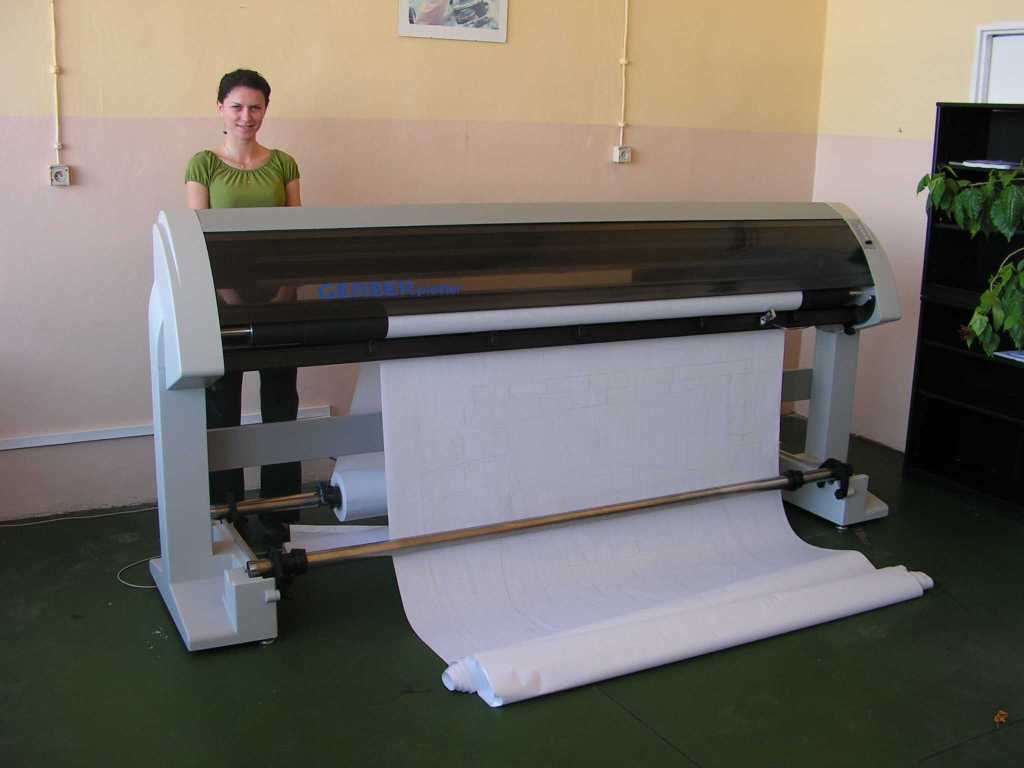 Устройства вывода звуковой информации
Акустические колонки и наушники – устройство для вывода звуковой информации
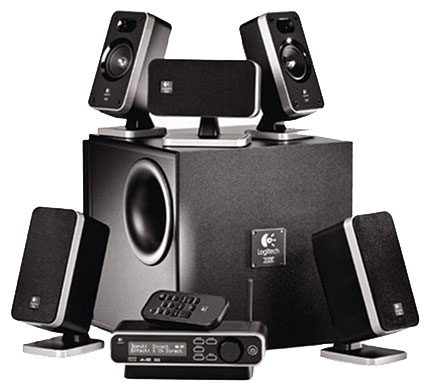 Источники информации
http://ru.wikipedia.org/wiki/устройства_ввода
http://ru.wikipedia.org/wiki/устройства_вывода
Фотографии взяты с сайта http://market.yandex.ru, а также с сайтов-производителей устройств.
Учебник Информатика и ИКТ для 8 класса  Н. Д. Угринович М.: БИНОМ
http://www.5byte.ru/  - Сайт Информатика на пять